ЗНАТОКИ ПРАВИЛ БЕЗОПАСНОСТИ
ВИКТОРИНА
Подготовила: 
воспитатель I кв. категории 
Дьячкова А.Ю.
1 КОНКУРС 
«НАЙДИ ОШИБКИ»
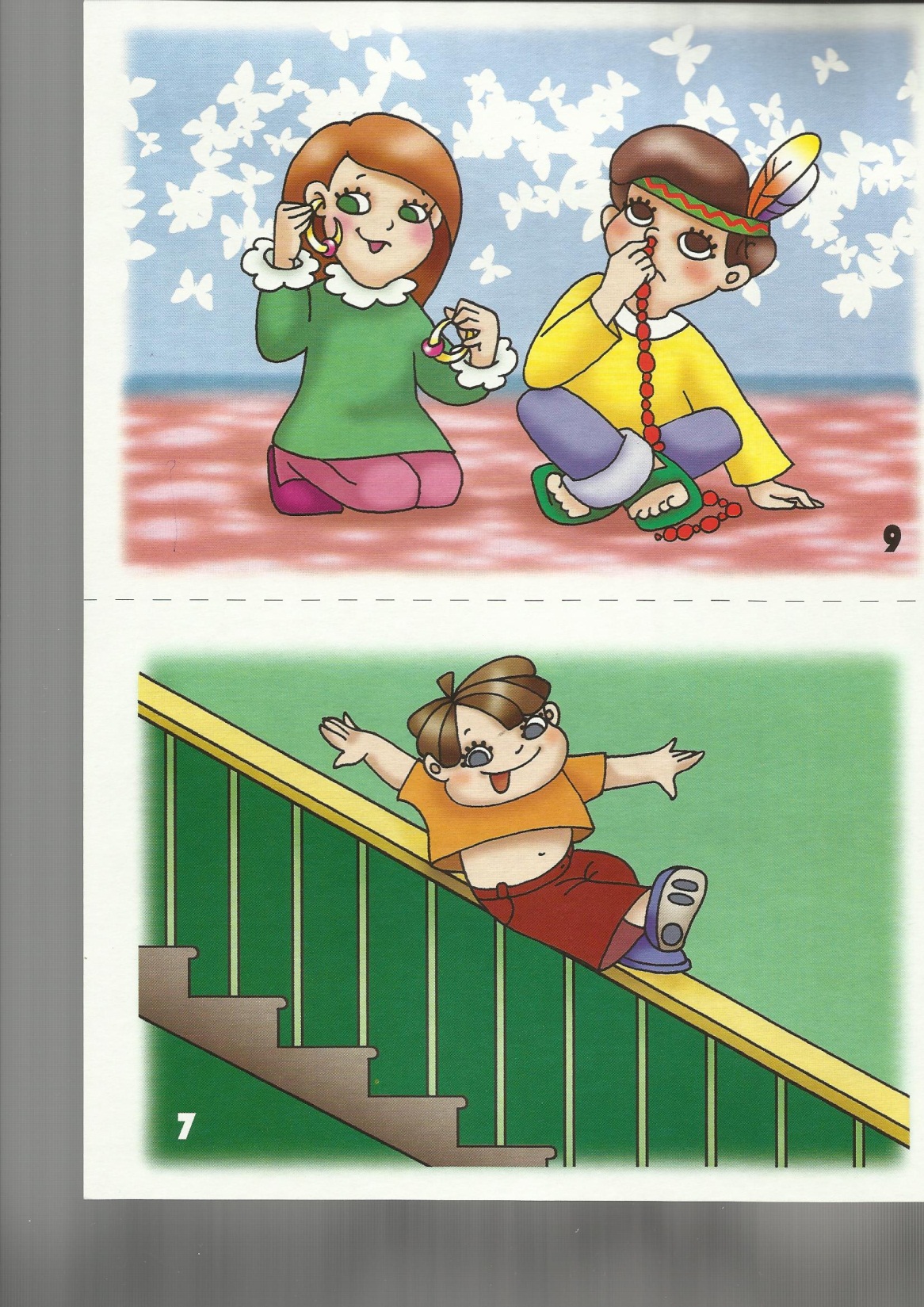 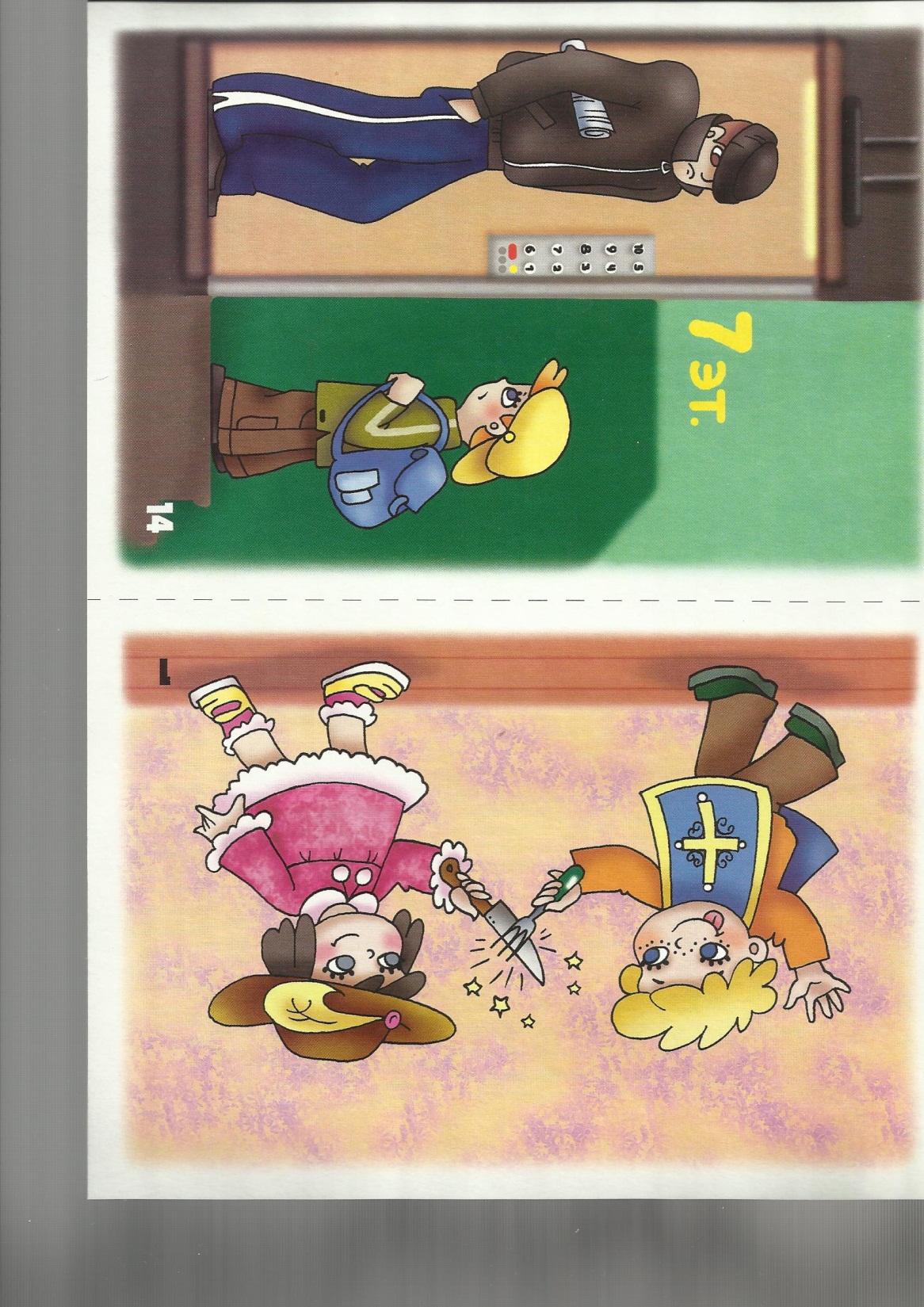 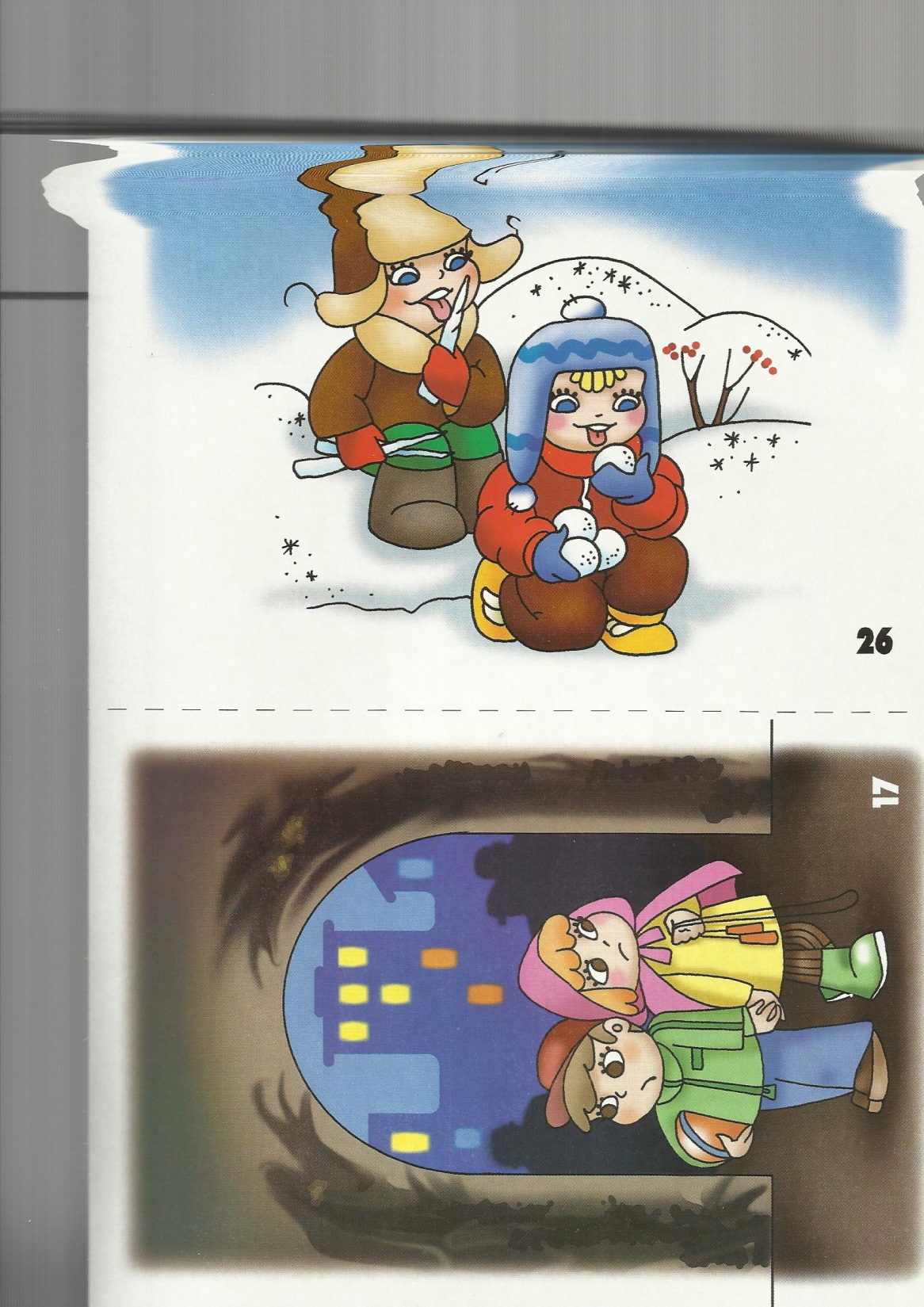 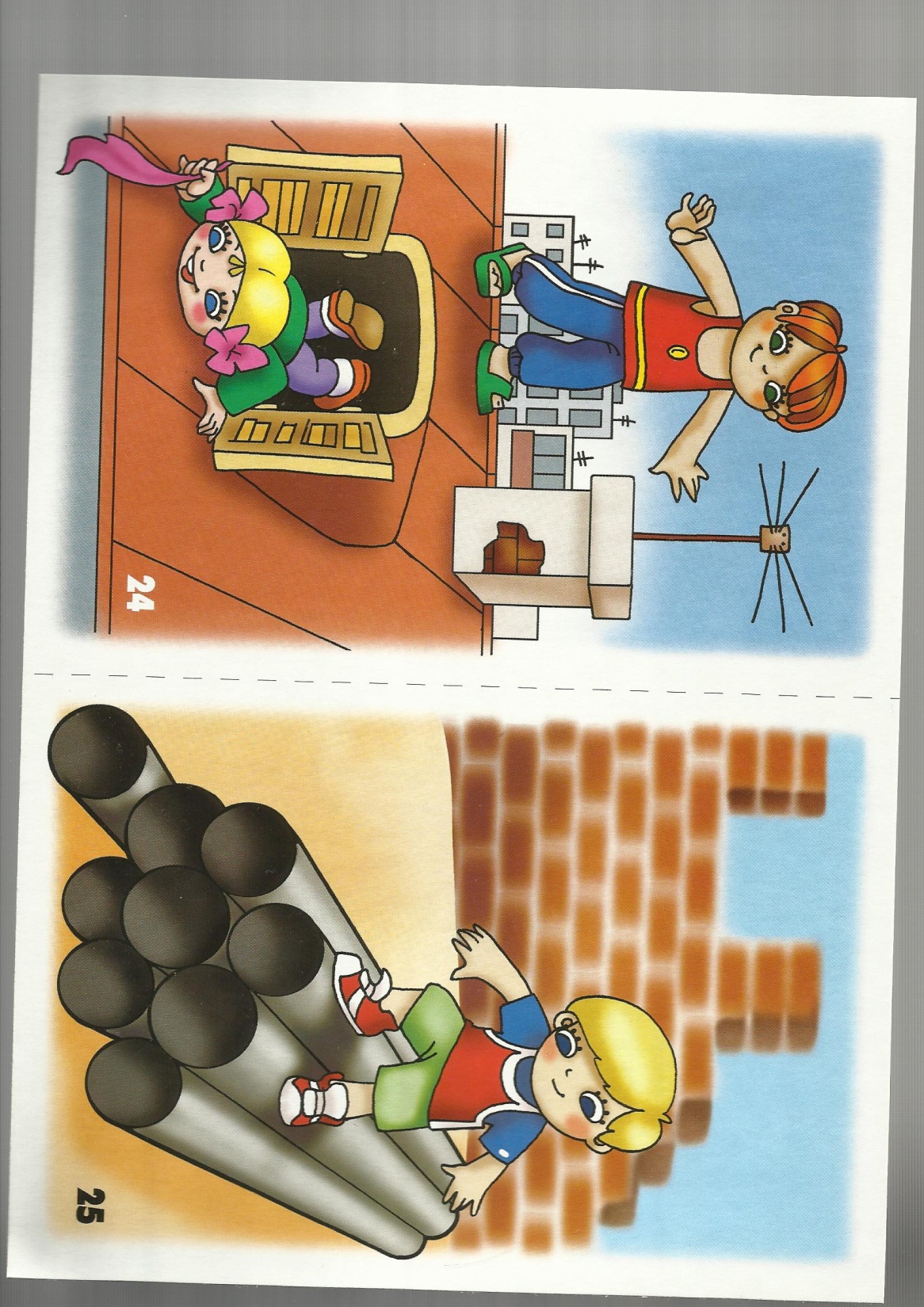 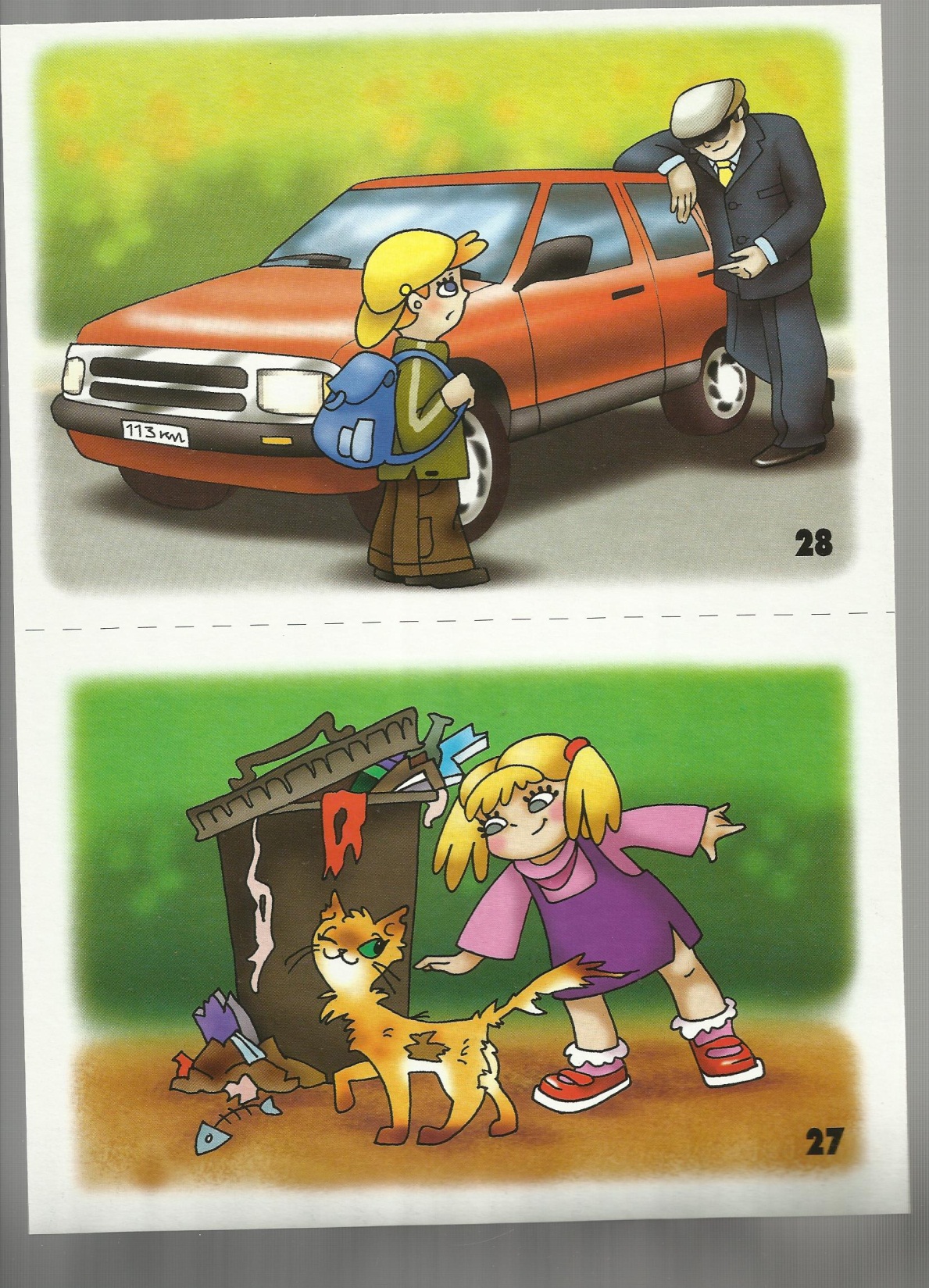 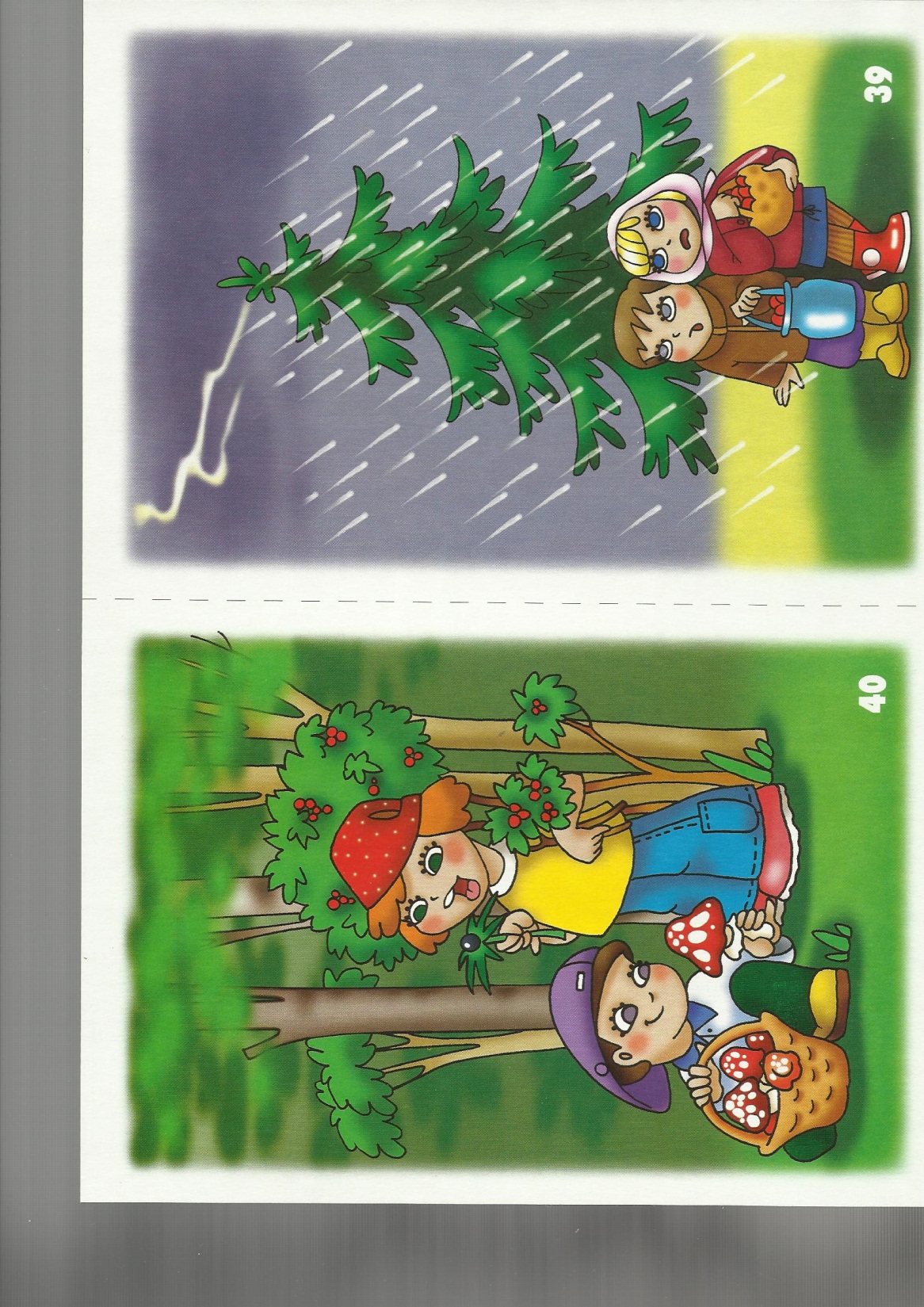 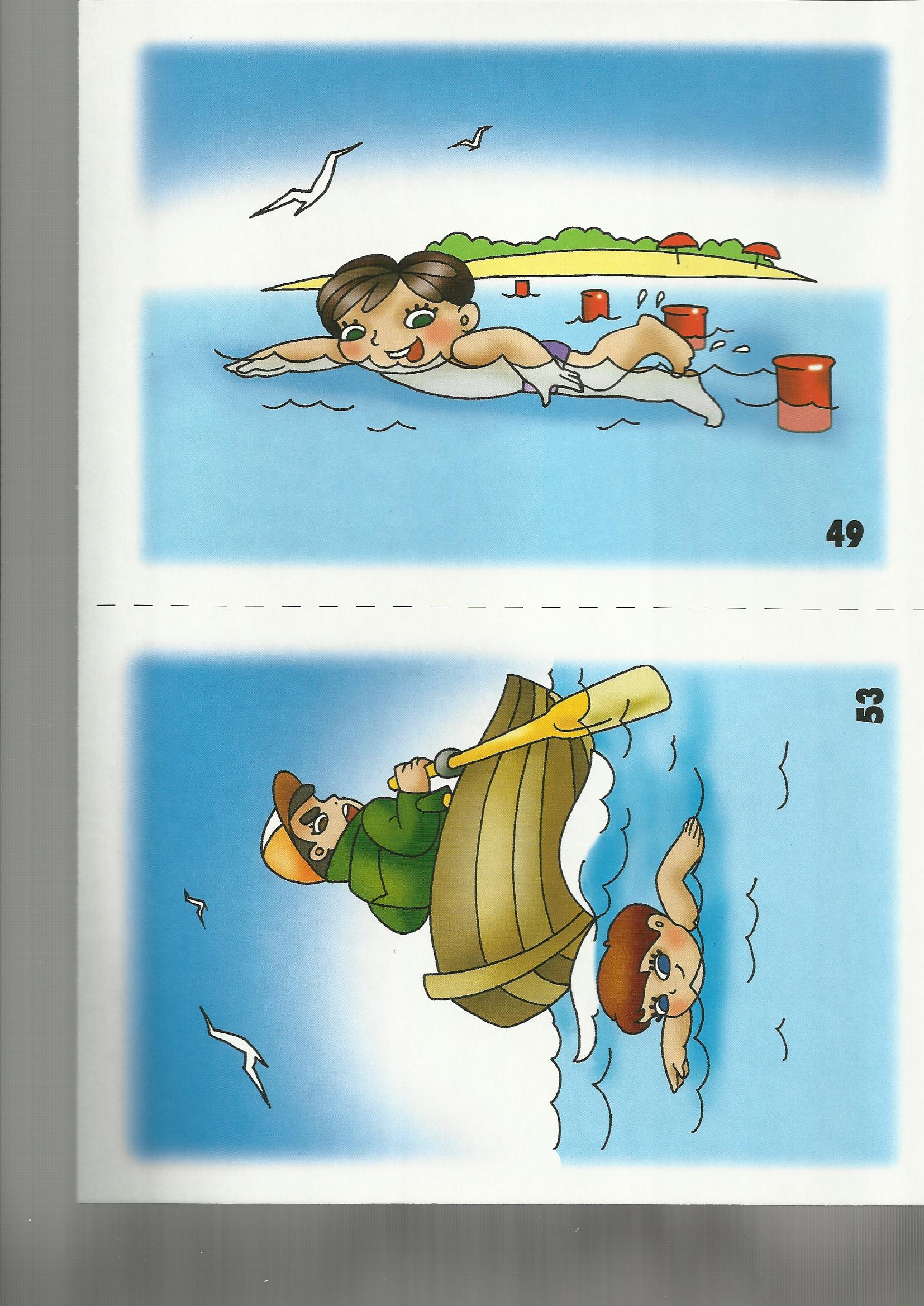 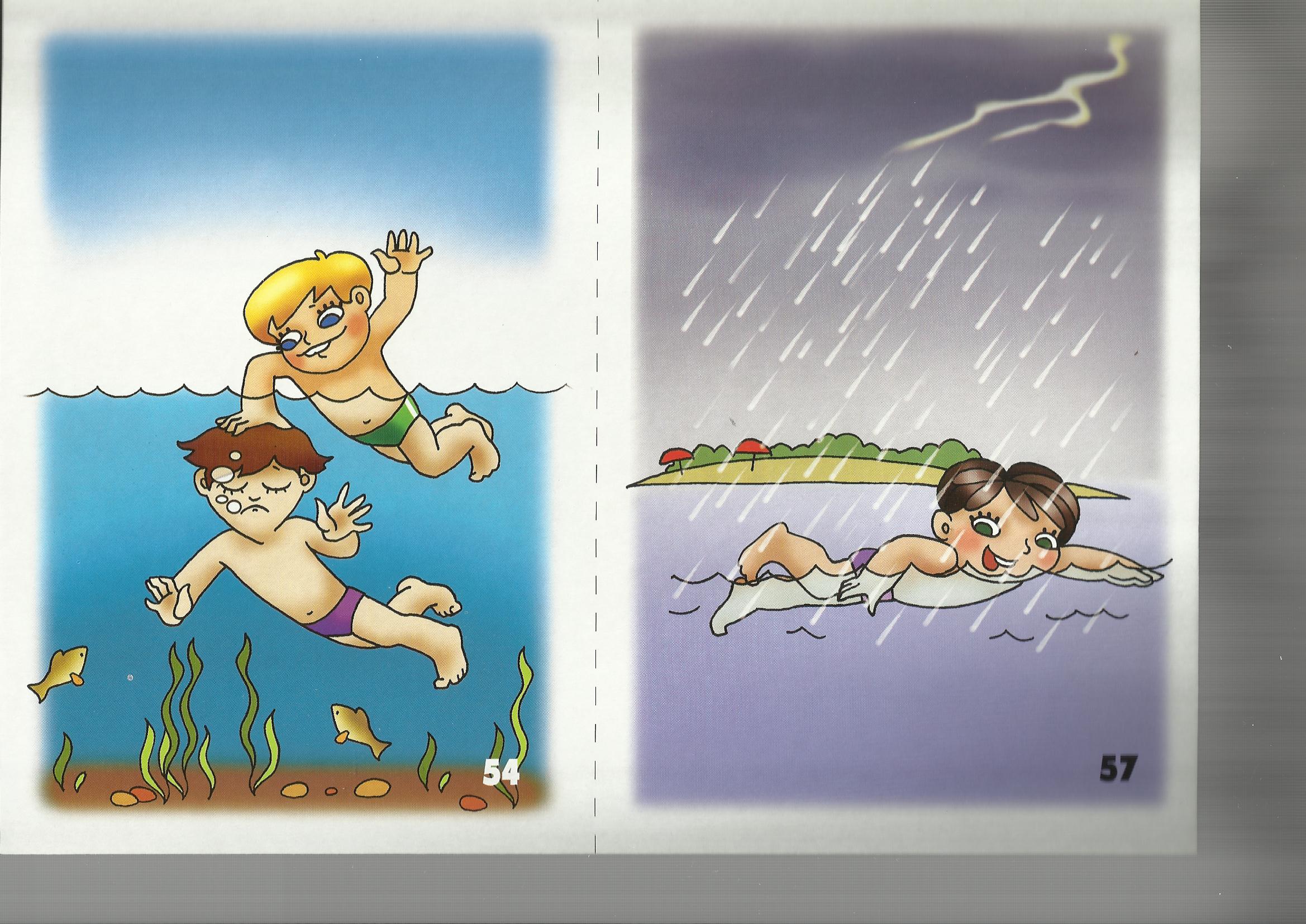 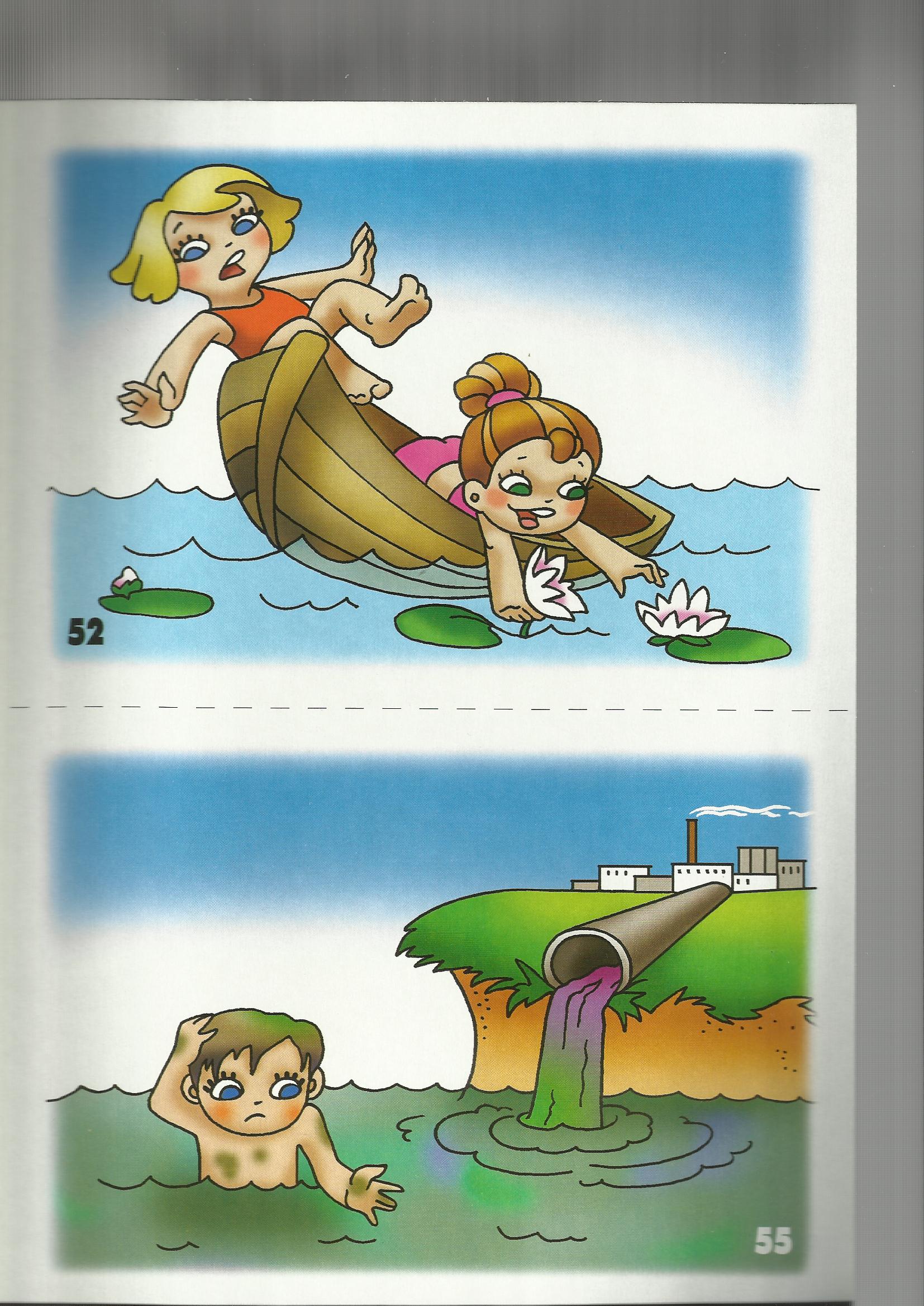 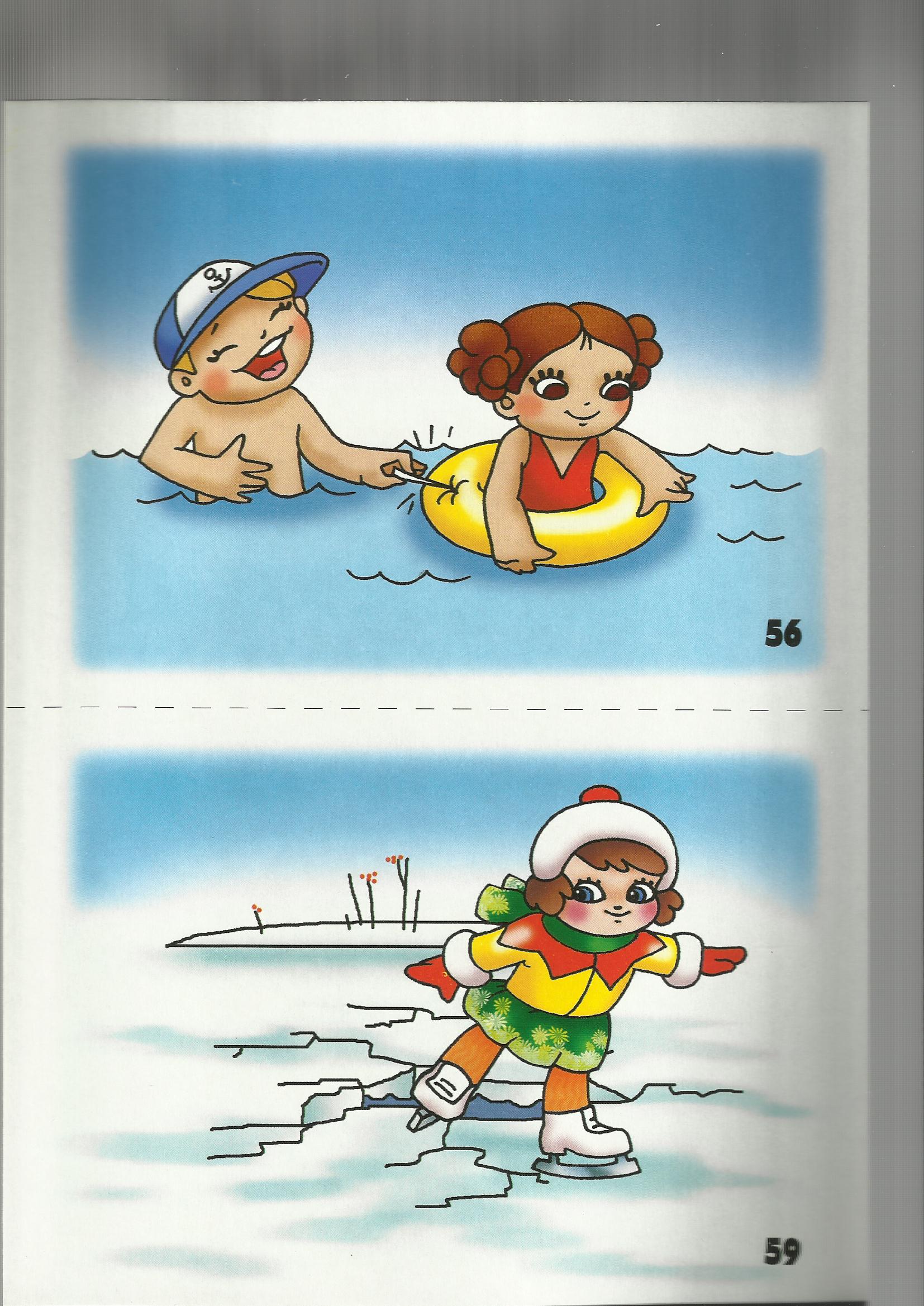 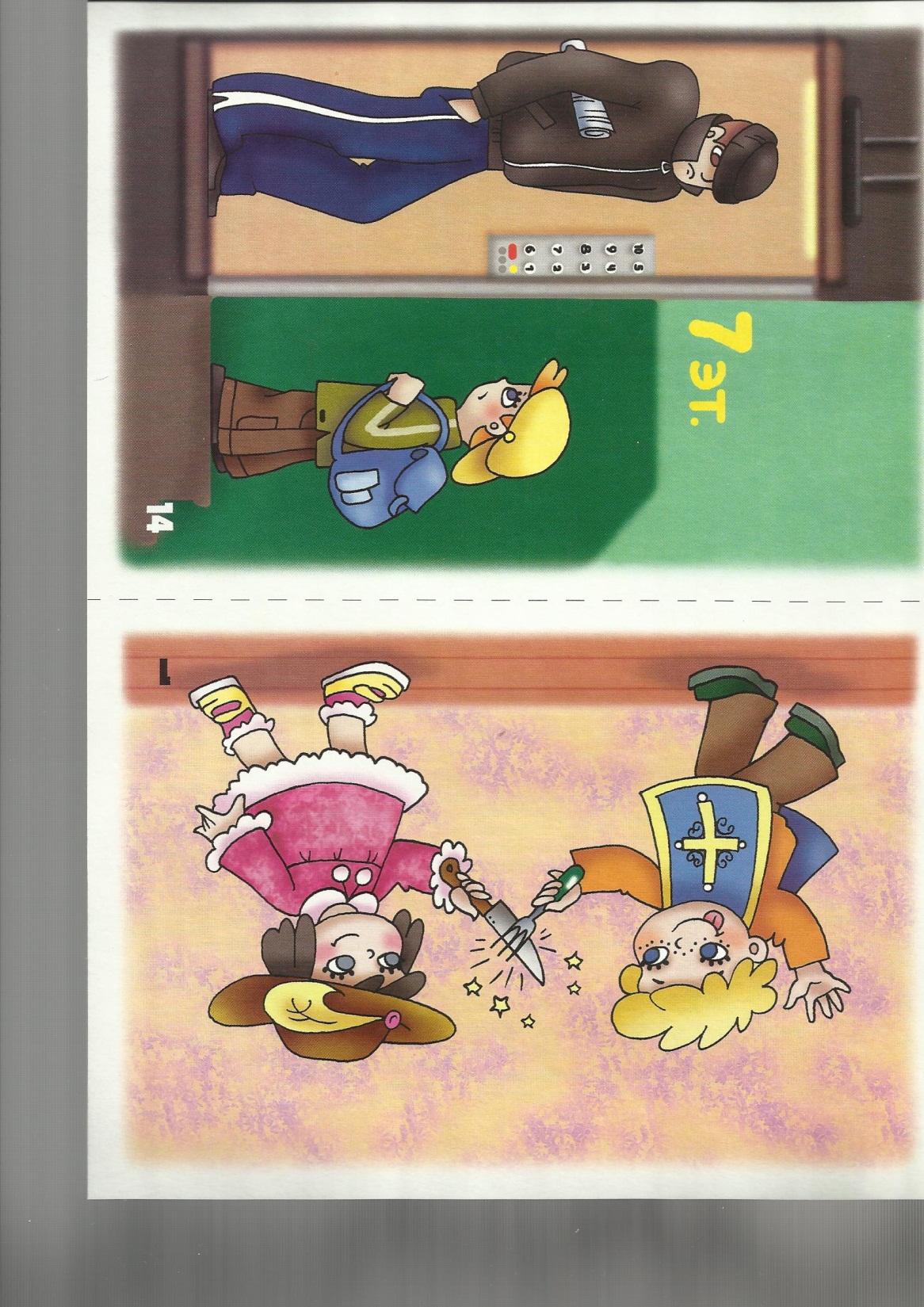 2 КОНКУРС  
 «ПОЛЕЗНЫЕ  ПРАВИЛА»
«РЕБЁНОК ОДИН ДОМА»
1.Ни в коем случае не открывай дверь, если                                  звонит незнакомый человек.
2.На все вопросы  и просьбы незнакомца отвечай «НЕТ».
3.Если незнакомый человек пытается открыть твою дверь, сразу же позвони в полицию по телефону 02 и назови свой точный адрес.
4.Если дома нет телефона, зови на помощь из окна или с балкона.
5.На вопросы незнакомых людей по телефону: «Дома ли родители?» – отвечай, что дома, но они заняты и подойти к телефону не могут.
6.Не верь, что кто-то пришёл к тебе по просьбе родителей, если родители сами не позвонили тебе или не сообщили об этом заранее.
«ПРАВИЛА  ПОВЕДЕНИЯ
ПРИ  ПОЖАРЕ»
1.Если пожар небольшой – его можно затушить водой
    или накрыть плотным одеялом.
2.Позвони по телефону 01, сообщи, что случилось, и
   чётко назови свой адрес.
3.Нельзя тушить водой горящие электроприборы.
4.Нельзя прятаться в дальних углах, под кроватями,
   за шкафом – опасен не только огонь, но  и дым.
5.Нельзя оставаться в помещении, где начался пожар,
   а надо быстро уйти и звать на помощь взрослых.
6.В задымленном помещении дыши через влажную
   ткань, передвигайся ползком или пригнувшись.
«КАК ВЕСТИ СЕБЯ С НЕЗНАКОМЫМИ ЖИВОТНЫМИ»
1.Не приближайся к чужим собакам, они могут поцарапать и укусить. 2.Если хочешь подойти к собаке, у которой есть хозяин, спроси у него разрешения.3.После того как ты погладил собаку или кошку, обязательно вымой руки с мылом.4.Не приближайся к животному, когда оно ест.5.Не беспокой животных, когда они с детёнышами.6.Если тебя укусила собака или кошка, сразу же расскажи об этом взрослым, чтобы они немедленно отвели тебя к врачу.
3 конкурс«Дорожная АЗБУКА »
Дорожные знаки
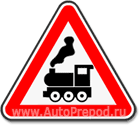 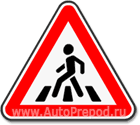 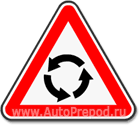 «Пересечение с круговым движением»
«Железнодорожный переезд без шлагбаума»
«Пешеходный переход»
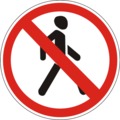 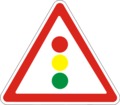 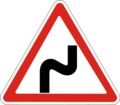 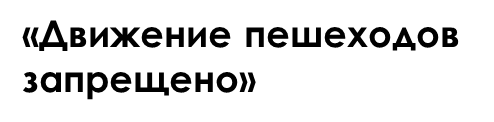 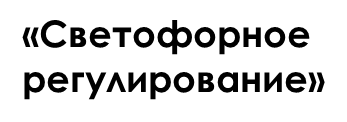 «Опасный поворот»
Дорожные знаки
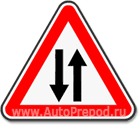 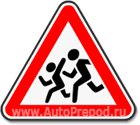 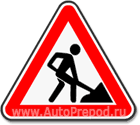 «Дорожные работы»
«Двустороннее 
движение»
«Дети»
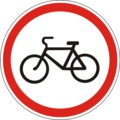 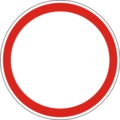 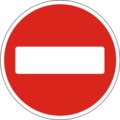 «Движение на 
велосипедах запрещено»
«Движение запрещено»
«Въезд запрещен»
4 конкурс«Литературный»
Не послушались старших
Доверились незнакомцам
Открыли дверь чужим
Разговаривали с незнакомцами
Не соблюдали правила пожарной безопасности
5 конкурс
  « Реши проблему»
6 конкурс«Пословица недаром молвится»
Кошка, улица, рыба, игла, топор, Ь - забор, дом, облако, рыцарь, окно, ведро, Ь, юлавилка, рана, ель, домино, иволга, тир, Ь.
Бук, арка, нос, якорь, -муж, аист, тело, Ь, нитка, ананас, шуба, армия:кресло, осёл, сон, тигр, избарюкзак, аквариум, стул, пол, апельсин, река, икона, шина, Ь, весло, самовар, ёжиктабурет, енот, лицо, ольхапарус, око, попугай, ремень, артист, веранда, изюм, швабра, Ь.
Полено, оловорожь, афиша, негр, едаидея,пенал, ложка, август, сухофрукты, тропа, ыгата , рекорд, Ь.
Число,инвентарь,сорока,таз,алый,якВедро, осень, дед, ангел -Дух, лицо, ястребХищник, ветер, осина, ромб, иволгаБарсук, енот, дрозд, адрес!
Железо, известняк, зубр, ножницы, Ь, деревня, аллея, ногти, аистнорка, алмаз,дань, огниво, бублик, рубль, ылыч, ежевика,дирижёр, егерь, лужа, арбуз
7 конкурс«Сказочные вспоминалки»
ВЕРЬТЕ В СЕБЯ!
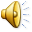 Вы - самое большое сокровище,Для вас нет ничего невозможного.Это не каприз судьбы. Это только ваш каприз.Никто не может заставить вас отказаться мечтать.Только вы можете помешать мечтам претвориться в реальность.Ваши достижения определяются вашими собственными желаниями.Верьте в своё занятие.Мечтайте, о чём хотите мечтать.Идите туда, куда вы хотите пойти.Будьте тем, чем вы желаете быть.Потому что у вас только одна жизнь и один шанс, чтобы сделать всё, что вы желаете сделать!И пусть  наградит вас жизнь счастьем, чтобы сделать вас светлыми!Проблемами, чтобы сделать вас сильными!Печалью, чтобы сделать вас человечными!Надеждой, чтобы сделать вас счастливыми!ПОВЕРЬТЕ В СВОи СИЛЫ!ВЫ МОЖЕТЕ ВСЁ!
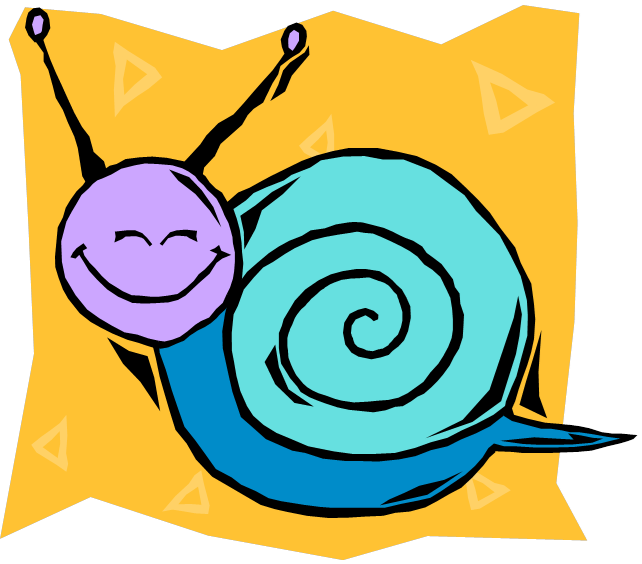 Спасибо за внимание!!!